kinesiology
Axial and appendicular skeleton
Flexion
Two body surfaces coming closer together
Occurs at neck, shoulders, elbows, core, knees, toes:
Neck flexion(chin to chest)
Shoulder flexion: arm moves straight overhead at shoulder joint
Global flexion: folding forward as in standing forward fold
Hip flexion
Leg flexion: bring heel to glute
Toe flexion: curl toes
Finger flexion: curl fingers
Wrist flexion
Extension
Two surfaces moving away from one another:
Occurs at all the same joints as flexion:
Neck extension: lifting head up from chin to neutral
Shoulder extension: straight arm coming back down and behind body
Global extension: standing back up from forward fold to neutral
Hip extension
Leg extension: leg kicks forward as in a soccer kick
Fingers/toes: sticking out straight
Wrist extension
Hyperextension
This movement occurs at neck, core, and joints during injury.
Neck: dropping head back behind frontal plane
Global hyperextnsion: standing backbend
Abduction: movement of limbs away from midline of body.
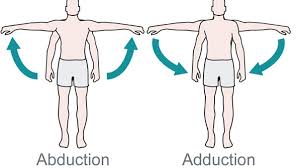 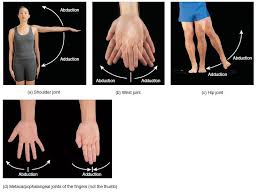 Arms
Legs
Fingers
Toes


Adduction:  Movement of body part toward the midline
Scapular retraction: pulling shoulder blades posteriorly toward spine
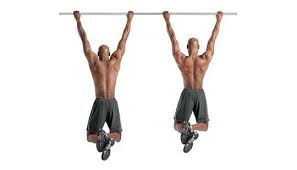 Scapular protraction: shoulder blades sliding atop ribcage anteriorly toward front body.
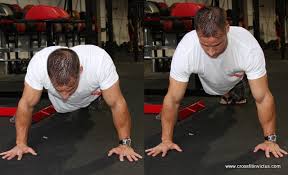 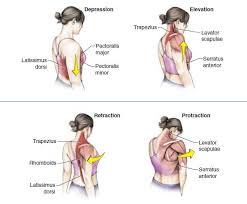 Scapular elevation and depression: elevation pulls shoulder blades upward toward ears; whereas depression pulls downward
External rotation of shoulder: movement occurs at shoulder with forearm flex at 90 degrees
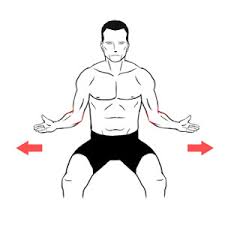 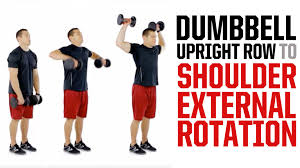 External rotation of hip: movement occurs at hip with leg in flexion.
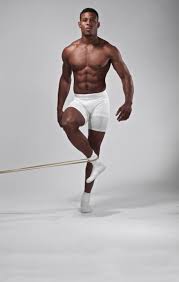 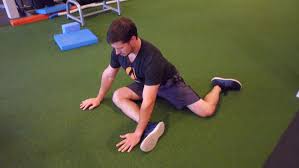 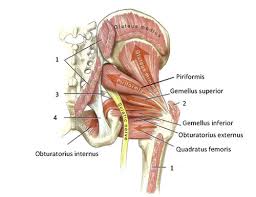 Internal rotation of hip (at femur)
Cervical rotation
Internal rotation of shoulder
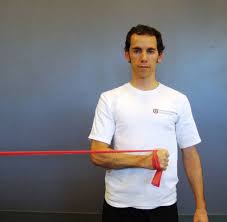 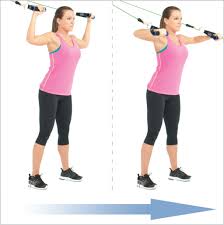 Thoracic Rotation
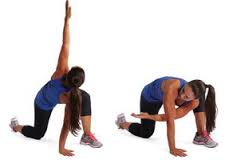 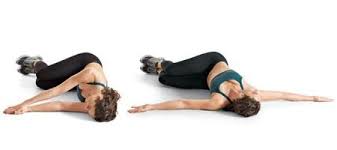 circumduction
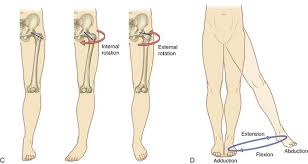 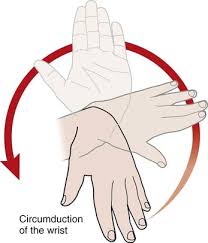 Inversion and eversion of foot
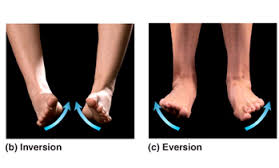 Supination, pronation, flexion, extension,radial & ulnar deviation
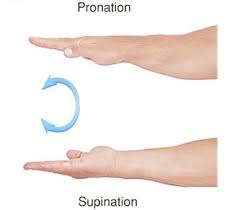 Core muscle actions: flexion, extension, and rotation
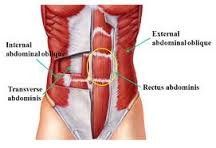 Transverse abdominus
Back—lats, erector spinae, glute max, trap
Major muscles of core:
Anterior muscles
Pelvic floor muscles			posterior muscles
Transverse abdominus		erector spinae
Internal/external obliques		lats
Rectus abs (6-pack)			gluteus max
	  TRAPS

Diaphragm (internal)
Core stability:
The name given to the strengthening of the corset of muscles surrounding back and abdomen.  These muscles are our powerhouse muscles and provide a SOLID BASE upon which all other muscles can work upon to INITIATE movement.
Positions/movements strengthening and stretching back
Strengthen				lengthen
Movements/positions strengthening/lengthening anterior
Strengthen				lengthen
Positions/movements strengthening/lenghthening sides
Strengthen				lengthen